Тема: «Ландыши»Цель: обучение связной письменной речи (текст-описание)Задачи:  - закрепление корневых орфограмм;- повторение темы «Состава слова»;- повторение темы «Синонимы».
Подготовила учитель-логопед школы-интерната №1 им. К.К. Грота.
Ландыши
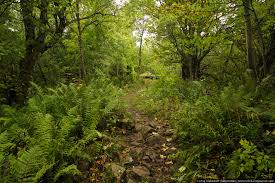 Узкая тропинка ведёт в чащу. На земле среди деревьев видны крупные зелёные листья. Почти из каждой пары листьев встаёт тонкий стройный стебелёк. На вершине стебелька жемчужные бутоны, ниже свисают фарфоровые кувшинчики.
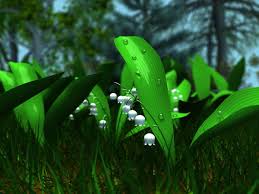 Это самые пахучие и самые прекрасные из весенних цветов – лесные ландыши.
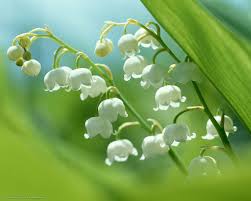 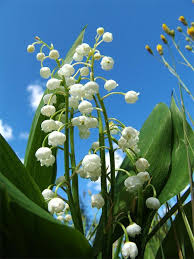 Что лечит ландыш майский? Ландыш внутренне и наружно показан при лечении таких болезней: неврозы, головная боль, отеки, инфекционные заболевания; пороки сердца, глазные болезни, бессонница, заболевания горла, бронхиальная астма.
Ландыш не только красивый цветок. Это растение обладает целебными свойствами. Цветы ландыша служат отличным лекарством больному сердцу. Из свежих цветков делают ландышевые капли.
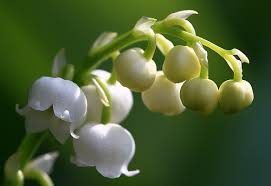 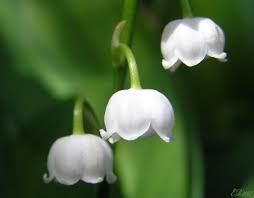 Школьники должны знать о полезных свойствах ландыша, оберегать растение от уничтожения, размножать его на пришкольных участках.(По Н. Верзилину.)
В наше время ландыш майский не менее драгоценен, чем жемчужинки из легенды, недаром он занесен в Красную Книгу и охраняется законом.
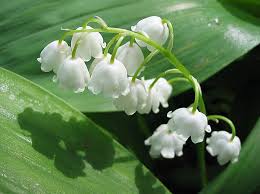 Вопросы и задания к тексту.
Опишите ландыш. С чем сравниваются его цветы?
Расскажите, какими целебными свойствами обладают цветы ландыша.
Какую задачу по охране природы автор ставит перед школьниками?
Словарно-орфографическая подготовка
Проверьте безударные гласные в корне слов: тропинка, зелёные, вершина, стебелёк, жемчужные, пахучие, лекарство, полезные.
Обратите внимание на написание слов: фарфоровые, целебные, ландышевые.
Подберите синонимы к следующим словам: пахучие, прекрасные, полезные.
Разберите по составу следующие слова: свисают, оберегать, размножать.
ПЛАН
1. Прекрасные весенние цветы.
2. Лекарственное растение.
3. Участие школьников в охране природы.
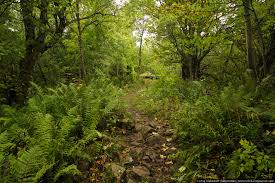 1
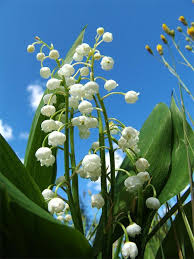 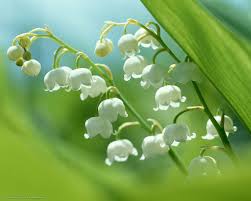 Ландыш занесен в Красную Книгу и охраняется законом.
2
4
3
Что лечит ландыш майский ландыш?